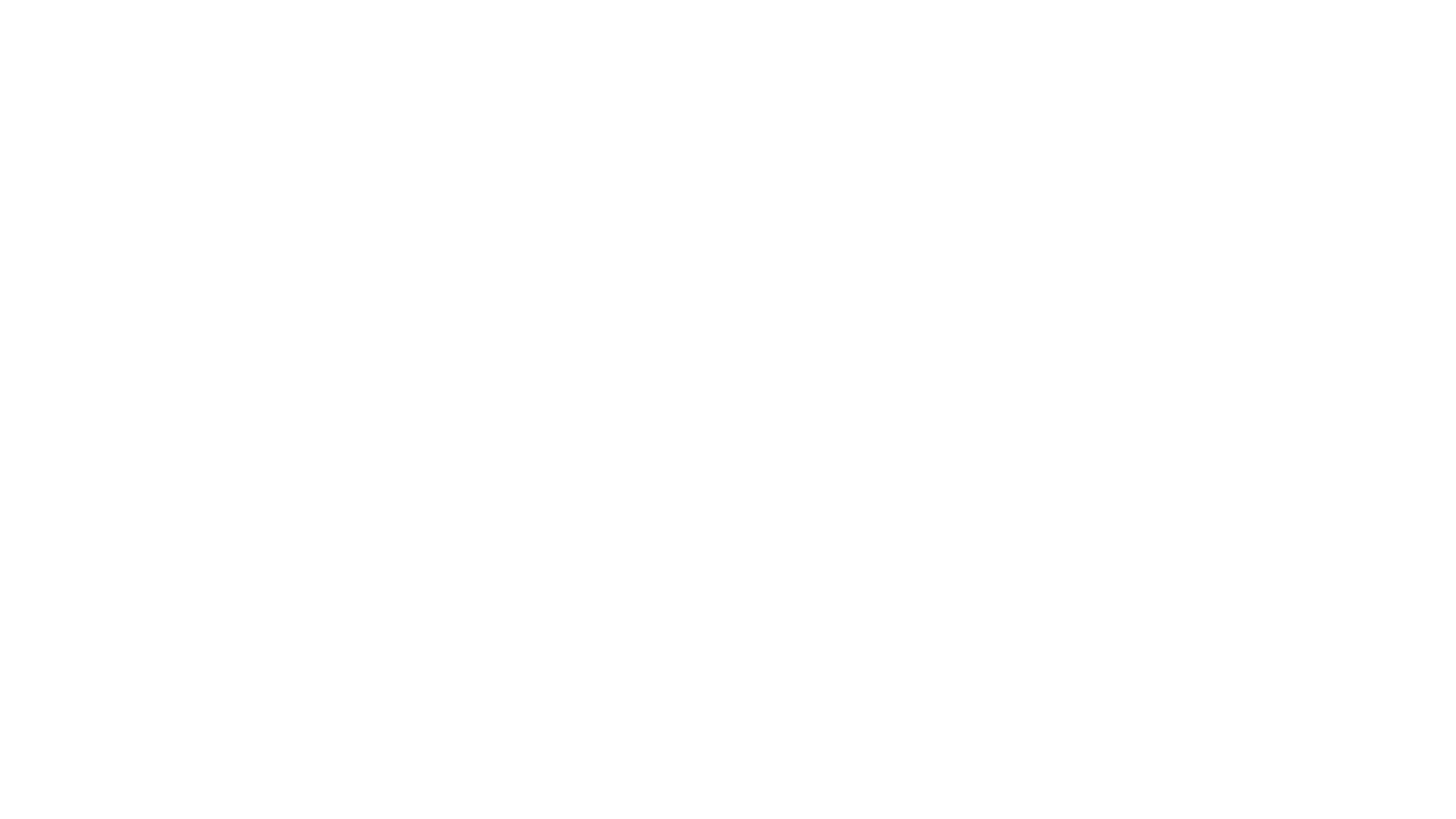 The Path to Transformation
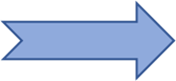 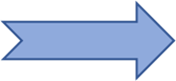 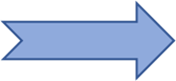 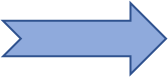 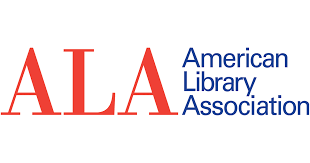 Pivot Strategy
2021 – 2025
ALA Pivot Strategy: Flow of Strategic Change Management
Flow goes Down, Up and Across
Increased Membership and Revenue Growth
Accelerated by Six Impact Streams and their General Tactical Goals: Conference and Events; Continuing Education; Contributed Revenue; Data and Research; Membership; and Publishing 
Facilitated by Cross Functional Goals
 and individuated Unit Goals
Two Major Association-wide Goals: 
Increase Revenue by 10% over expenses; 
2. Increase Membership by 5%
Doubling ALA’s impact Streams and Shifting from Implied to Supplied Value 
Definition of a Service Organization: A service organization exists to interact with customers and to satisfy customers service requirements. A service organization is when two or more people are engaged in a systematic effort to provide services to a customer - the objective being to serve a customer. For any service to be provided, there has to be a customer. Without a customer, and interaction between customer and the service organization, the objective of providing service cannot happen.
Six Impact Streams and their General Tactical Goals.
Doubling ALA’s impact Streams and Shifting from Implied to Supplied Value
Examples of Impact Stream Tactical Goals
Key:  $ = Budget; CRS$ = Contributed Revenue; Mem = Membership; Rev Strms: Revenue Streams; GE = General Fund;
Cross Functional Goals.Communication. Coordination. Impact
Awards
Communications
Conference Services
Continuing Education
Customer Service
Data, Design, and Research
Equity, Diversity, and Inclusion
Governance
Grants, Partnerships & External Relationships
International Relations
IT
LIS Education
Membership
Mentorship
Policy Monitoring
Program Assessment
Professional Development
Publishing
Staffing Synergies & Productivity
Strategy & Performance Management
Data, Research, and Design (Unit and Team)

Establish ALA as a trusted source for current statistics, metrics, research, and trends by creating a research office with staff expertise in data management, research methodologies, and analysis.

Position ALA as the leader in developing a national research agenda for the profession, as a respected convener of productive dialogue around critical or issues and establish a presence in federal and international library data and research initiatives.

Invest in a robust database platform to manage member, donor, and customer relationships through systematic and ongoing internal research.
Unit Goals (Divisions and General Fund)Transparency. Accountability. Flow
Standardizing operational excellence and best practices

Being, sharing and leveraging assets

Delivering high quality and seamless experiences

Converting users to members and members to champions
American Association of School Librarians (AASL)
Increase AASL total membership revenue for FY22 by $200,000 over FY19/FY20 total membership revenues.
 
Increase non-dues revenue by $175,00 in FY22 while maintaining or decreasing expenses (compared to FY19/FY20) resulting in an increased net revenue.
[Speaker Notes: Membership Goal: Increase AASL membership total revenue for FY21/FY22 by $200,000 over FY19/FY20 total membership revenues
 
Actions to reach Goal:
Increase awareness of the value of AASL membership through National Conference, Continuing Education and relevant member experiences.
Market membership to AASL Chapters members who are not AASL members. 
 
Revenue Goal: Increase non-dues revenue by $175,00 by while maintaining or decreasing expenses (compared to FY19/FY20) resulting in an increased net revenue.
 
Actions to reach Goal:
Continue to develop and promote non-serial publications (ALA Editions) 
Offer advertising opportunities in AASL Communications
Promote the AASL Learning Library (ALL) for continuing education
Acknowledge contributed revenue while creating meaningful initiatives for additional donor support]
Accounting
Streamline the close process to bring financial information on track by end of FY21 with completion of audit and to deliver results to members and staff by each month’s due date.

Evaluate and restructure positions and and cross-train staff to expand capacities identified by pivot strategy revenue goals by end of FY22.

Develop professional growth plans for each staff member by end of FY22.
[Speaker Notes: Goal 1: Streamline the close process.
Financial information is to be on track by end of this calendar year with completion of FY21 audit.
Provide timely, complete, and accurate financial information to internal/external users.
Goal 2: Evaluate positions in the department.
Focus on talent development to restructure responsibilities of each position in the department.
Start the cross-training process after the FY20 audit.
Goal 3: Staff Development
Develop personal/professional goals for each staff member to offer professional growth.]
A Cyclical Relationship
GOAL
Key Pivot Points:

Increased Alignment

Increased Membership
 
Increased Revenue 
=
Stronger Association Stronger Libraries
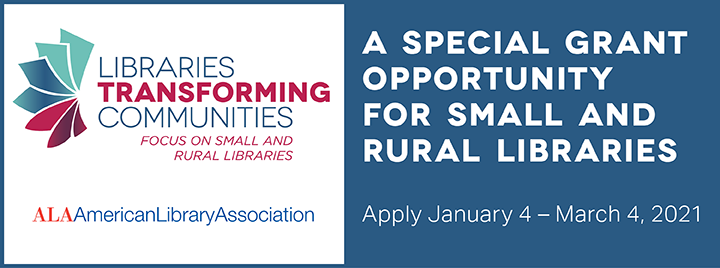 Creating Library and Community Change
Expanding Reach, Mobility, Resilience, and Social Justice through:

Information and Digital Access (including Universal Broadband); 

Equity, Diversity, and Inclusion in Libraries and the LIS Workforce; 

And, Preservation of Library Services (across library types, settings, and services)
Unit Goals (Divisions and General Fund)Transparency. Accountability. Flow
Standardizing operational excellence and best practices

Being, sharing and leveraging assets

Delivering high quality and seamless experiences

Converting users to members and members to champions
American Association of School Librarians (AASL)
Increase AASL total membership revenue for FY22 by $200,000 over FY19/FY20 total membership revenues.
 
Increase non-dues revenue by $175,00 in FY22 while maintaining or decreasing expenses (compared to FY19/FY20) resulting in an increased net revenue.
[Speaker Notes: Membership Goal: Increase AASL membership total revenue for FY21/FY22 by $200,000 over FY19/FY20 total membership revenues
 
Actions to reach Goal:
Increase awareness of the value of AASL membership through National Conference, Continuing Education and relevant member experiences.
Market membership to AASL Chapters members who are not AASL members. 
 
Revenue Goal: Increase non-dues revenue by $175,00 by while maintaining or decreasing expenses (compared to FY19/FY20) resulting in an increased net revenue.
 
Actions to reach Goal:
Continue to develop and promote non-serial publications (ALA Editions) 
Offer advertising opportunities in AASL Communications
Promote the AASL Learning Library (ALL) for continuing education
Acknowledge contributed revenue while creating meaningful initiatives for additional donor support]
Accounting
Streamline the close process to bring financial information on track by end of FY21 with completion of audit and to deliver results to members and staff by each month’s due date.

Evaluate and restructure positions and and cross-train staff to expand capacities identified by pivot strategy revenue goals by end of FY22.

Develop professional growth plans for each staff member by end of FY22.
[Speaker Notes: Goal 1: Streamline the close process.
Financial information is to be on track by end of this calendar year with completion of FY21 audit.
Provide timely, complete, and accurate financial information to internal/external users.
Goal 2: Evaluate positions in the department.
Focus on talent development to restructure responsibilities of each position in the department.
Start the cross-training process after the FY20 audit.
Goal 3: Staff Development
Develop personal/professional goals for each staff member to offer professional growth.]
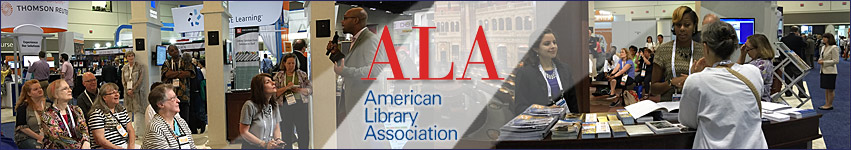 Financial Alignment
FY22 Budget Objectives
Align expenditures with revenues
Increase revenue sources
Develop budget surplus
Focus on financial stability
Develop new budget metrics

Facilitating Changes: Move from “Expense-based” 
to “Revenue-based” budget; Planning against three (high, mid, low) budget scenarios; Recalibration of fixed expenses to revenue model rather than “planned loss”.
In the Pivot Strategy Approach to Alignment all Units track to Membership and Revenue Generation
Data, Research, and Design (Unit and Team)

Establish ALA as a trusted source for current statistics, metrics, research, and trends by creating a research office with staff expertise in data management, research methodologies, and analysis.

Position ALA as the leader in developing a national research agenda for the profession, as a respected convener of productive dialogue around critical or issues and establish a presence in federal and international library data and research initiatives.

Invest in a robust database platform to manage member, donor, and customer relationships through systematic and ongoing internal research.
Two Driving and Connected Goals
Increase Membership by 5% by 2025

Increase Revenue annually by 10% over expenses by 2025
Tangible Impact Our Impact Must Flow from Our Mission and Drive it
Let Our Legacy be Justice
Six yr, $30M Campaign
Focused on Unrestricted Operating Funds and Endowment Growth 
Grants and Major Gifts
Questions ?
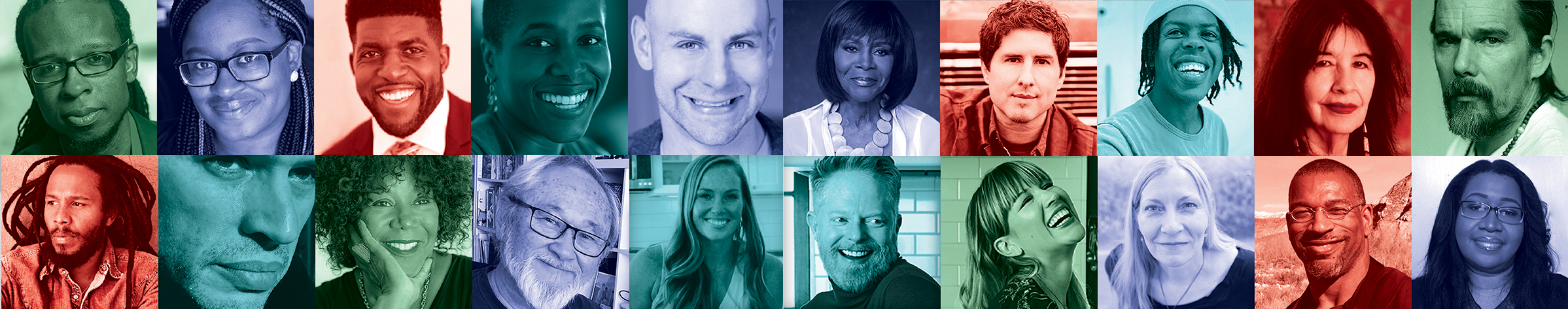